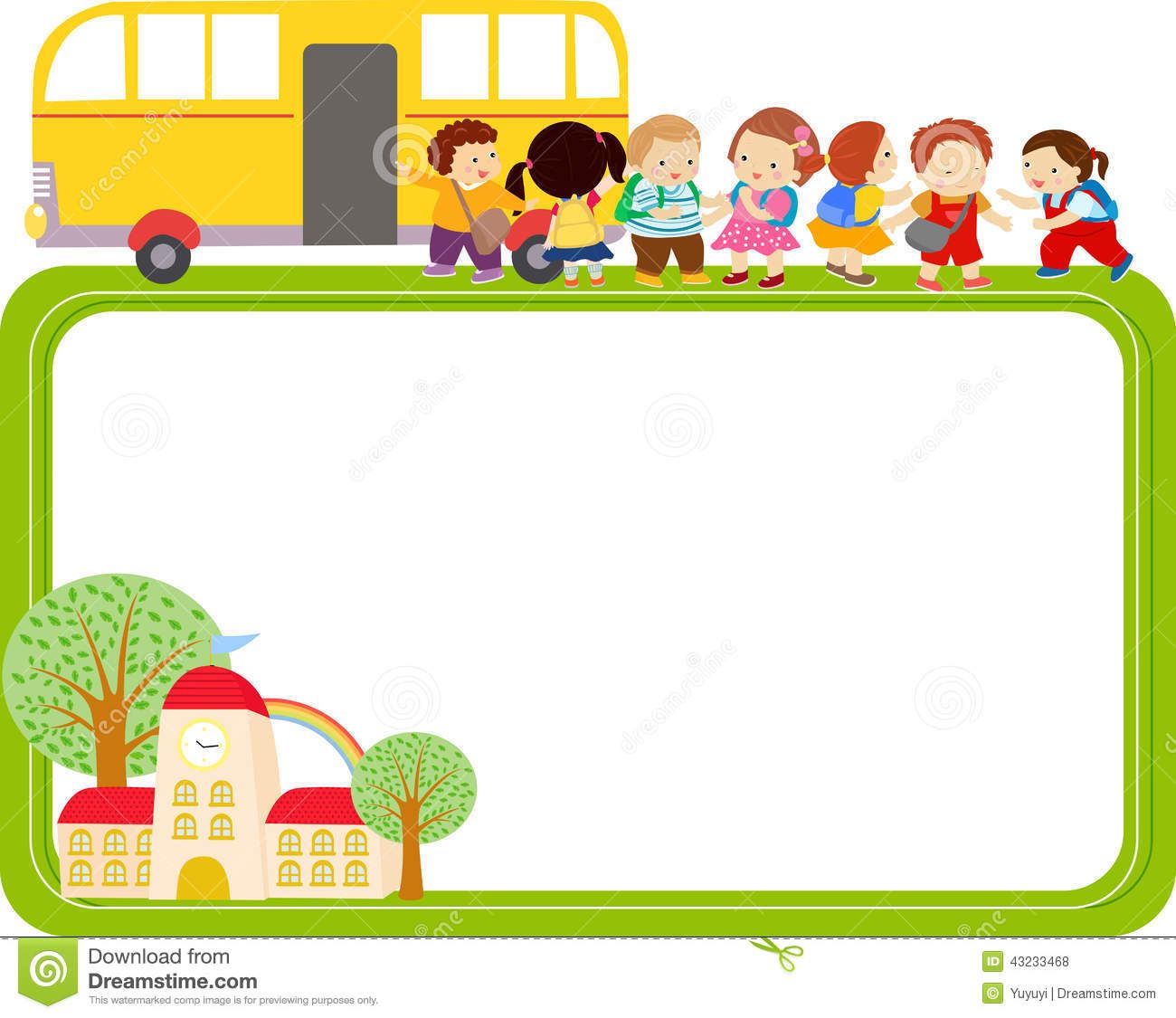 TOÁN
Lớp 3
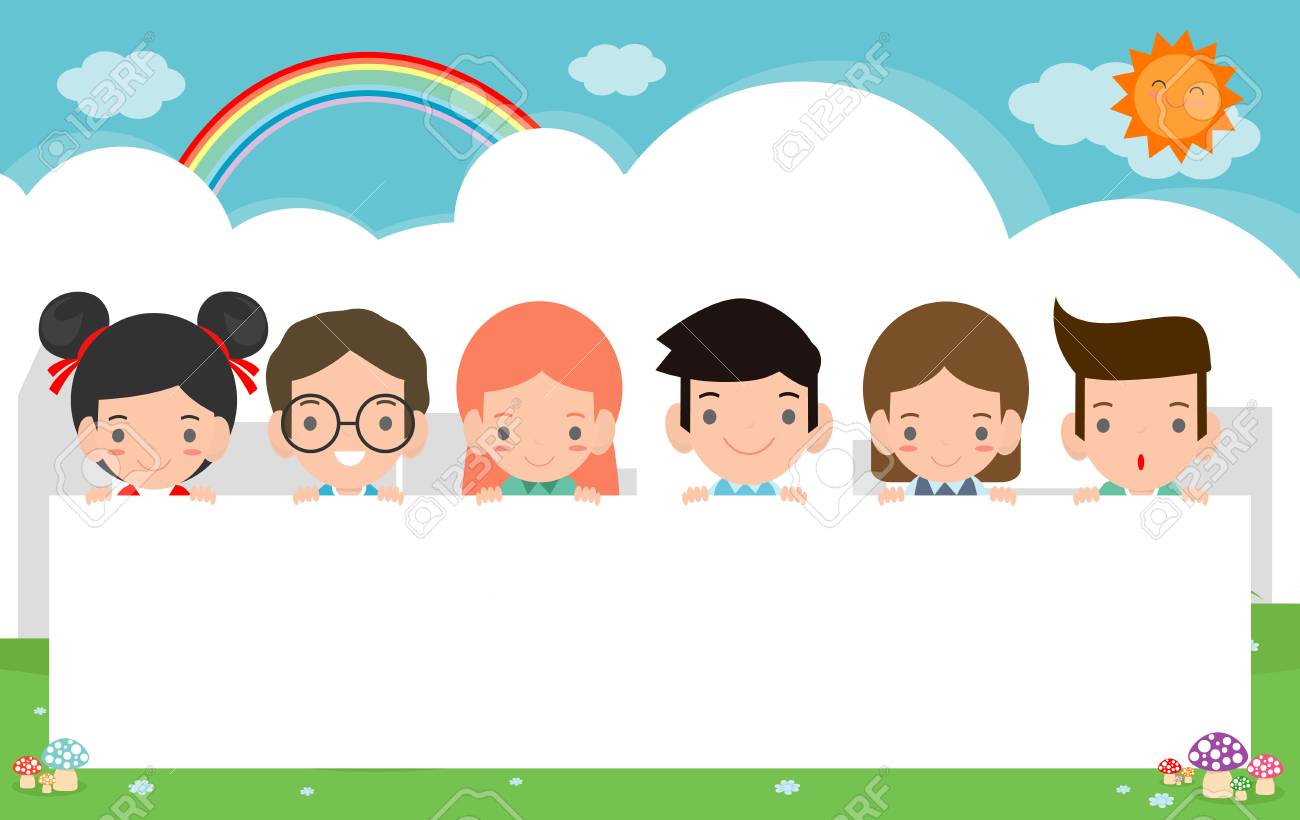 LUYỆN TẬP
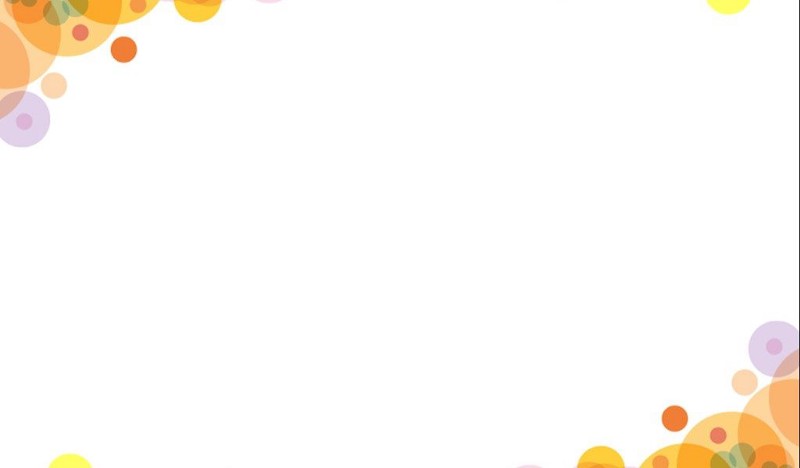 Bài 1: Tính nhẩm:
90000 – 50000 =  ?
Nhẩm : 9 chục nghìn – 5 chục nghìn = 4 chục nghìn 
Vậy :       90000 – 50000 =  40000
60000 – 30000  =                       b)80000 - 50000 =  
  100000 – 40000  =                        100000 - 70000 =
30000
30000
60000
30000
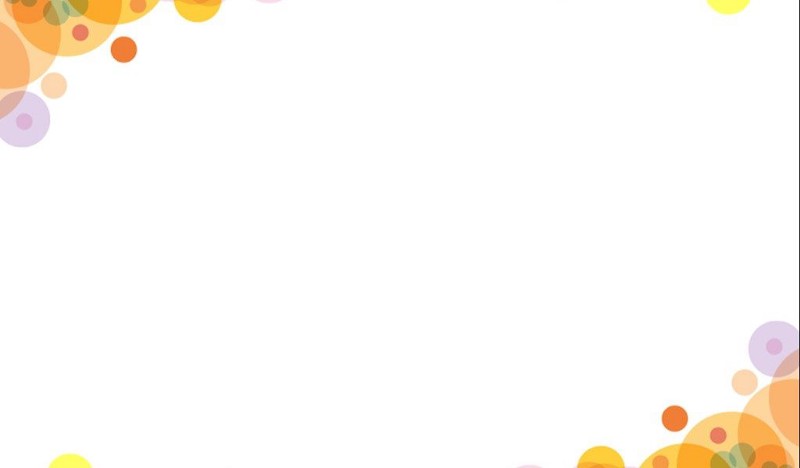 Bài 1: Đặt tính rồi tính:
81981 - 45245
     86296  - 74951
b) 93644 - 26107
     65900  - 245
Bước 1: Đặt tính sao cho các chữ số thẳng hàng, thẳng cột
Bước 2 : Trừ các chữ số ở các hàng cho nhau, nếu có nhớ thì nhớ sang hàng bên cạnh.
81981
86296
65900
93644
_
_
_
245
26107
74951
45245
65655
11345
67537
36736
Bài 3: Một trại nuôi ong sản  xuất  được 23 560 l mật ong và đã bán 21 800 l mật ong. Hỏi trại nuôi ong đó còn lại bao nhiêu lít mật ong ?
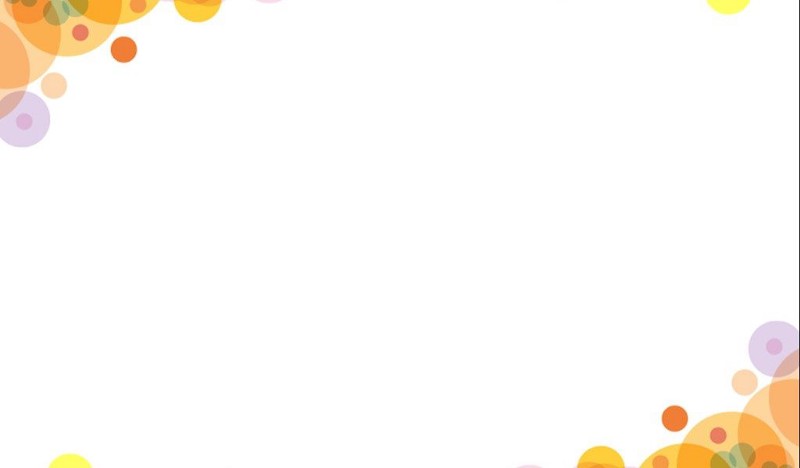 Tóm tắt
Có       : 23 560 l 
Đã bán: 21 800 l
Còn lại : … lít mật ong?
Giải
Số mật ong trại đó còn lại là:
23560 -  21800 =  1760 ( l )
             Đáp số :  1760 l mật ong
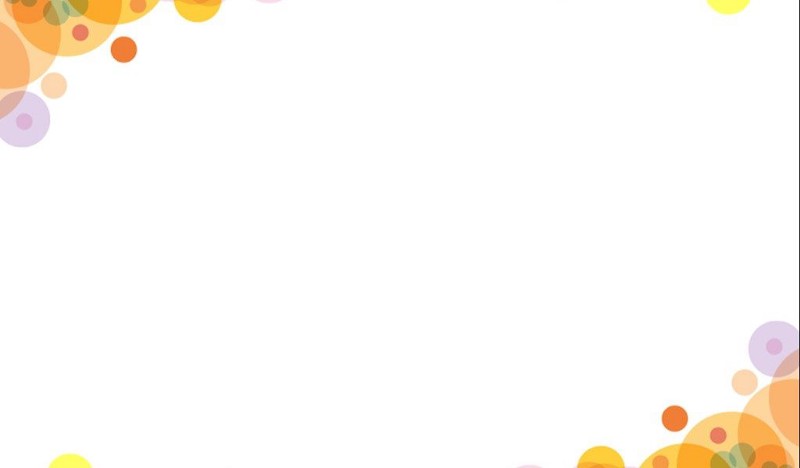 Bài 4: Khoanh vào chữ đặt trước câu trả lời đúng:
a) Cho phép trừ:
      92659
      23154
      69505
Chữ số thích hợp viết vào ô trống là:
               A    8                   C     9             
               B     4                 D     6
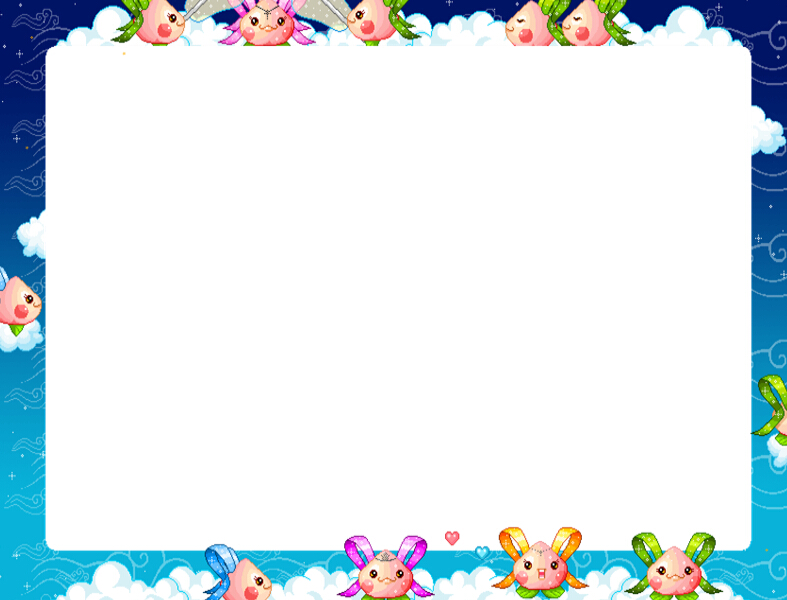 DẶN DÒ
Làm bài tập 2, 3 trang 159 vào vở. 
- Chuẩn bị bài tiếp theo:
 Luyện tập chung